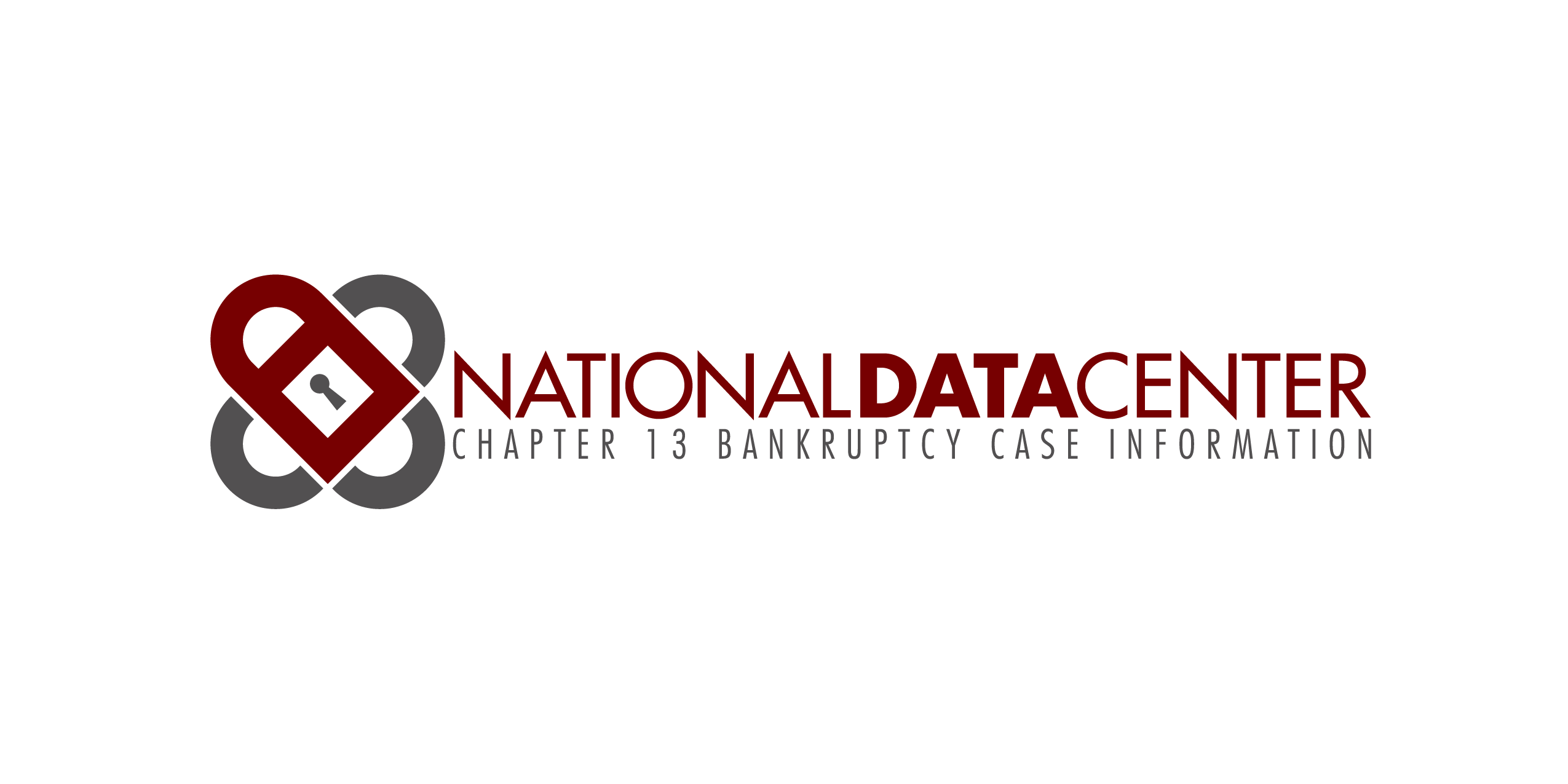 National Data Center
2014 User Conference
Introductions
David Shapiro, NDC: Introductions, Information Authorization, Deep Linking
David Snapp, NDC: NDC web services API, Database Expansion, Multi-Trustee Voucher, 
Loren Smith, NDC: ndc.org en Español, NDC free Excel demo app
Break
Marty Quinn, Bankruptcy Software Solutions: Plan Calc
David Richards, Resurgent
Bill Taylor, 4S Technologies: Using NDC Data for Compliance
David Shapiro, NDC: Wrap-up & NDC futures

Completing the NDC Team: Mary Ruppenthal - Chief Administrator; Olivia Herrick – Customer Liaison; Allen Exelbierd – Finance; and George Stevenson, CEO. NDC Board members – Raise your hands!
NDC Information Authorization Form
Now required for any NDC service where you are not the party-in-interest and/or using NDC data for a buyer/seller transaction.
Located at https://www.ndc.org/Downloads (homepage>Downloads)>”NDC Request File Authorization”
Use the NDC RFI Number in the filename of your submitted Request File.
For multiple buys from same seller, only one form
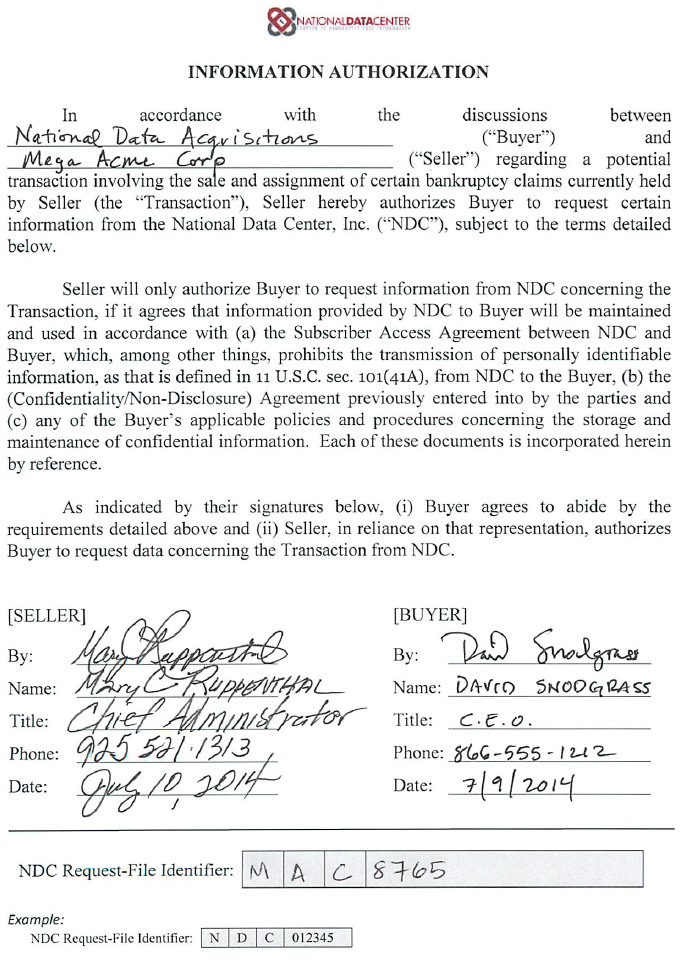 NDC Request File
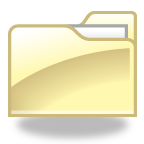 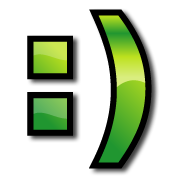 NDCRFI_MAC8765_Buy1.txt
Branded Landing Pages
Create a branded landing (login) page for your team
Custom URL
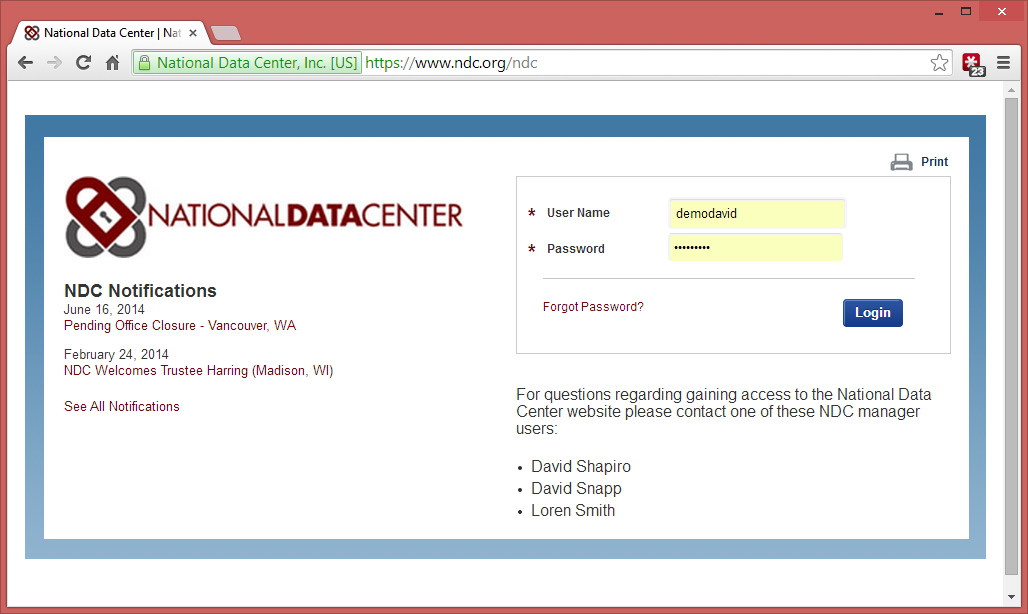 Your logo1
Custom text and messaging
Deep Linking
Integrate your intranet applications with NDC.org
Every Case can be accessed by a NDC_CASE_ID, every claim can be accessed by a NDC_CLAIM_ID.
NDC Case Identifier: <TrusteeID>-<CaseNumber>
NDC Claim Identifier: <TrusteeID>-<CaseNumber>-<NDCClaimNum>-<ReferenceNum>
Sample HTML: <a href="https://www.ndc.org/A/Portfolio/Case-Summary?c=PHNX1-1133171">NDC Case Link</a>
Only sign in once, subsequent link clicks do not require authentication (until session time out)
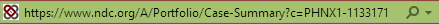 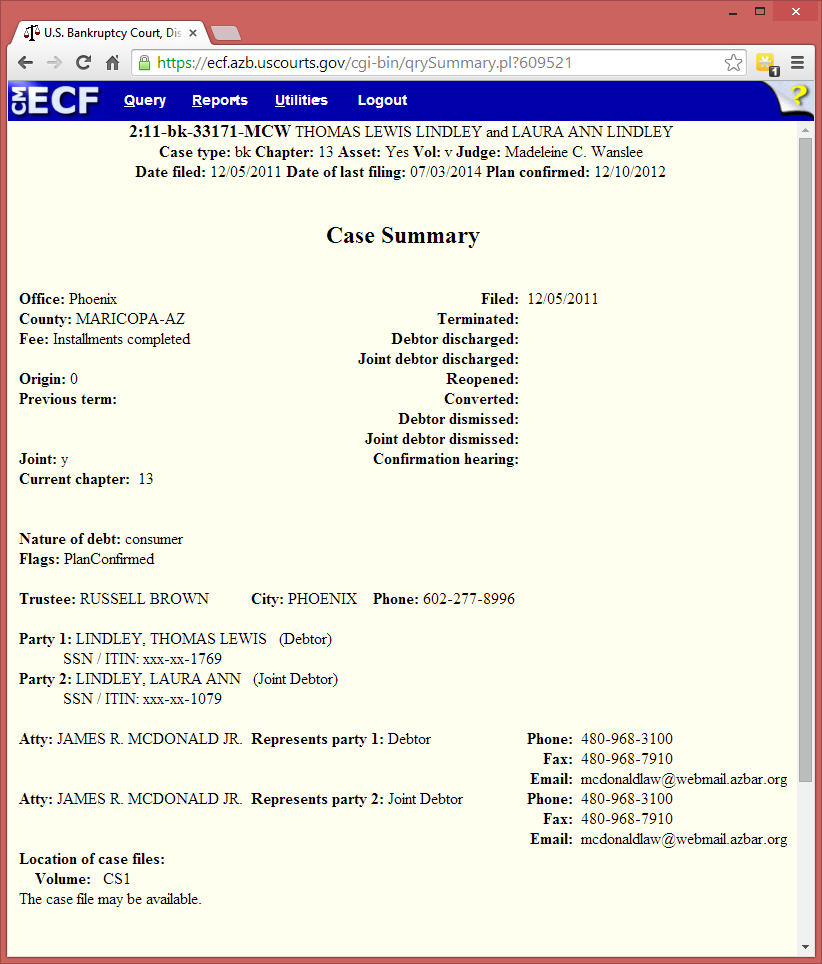 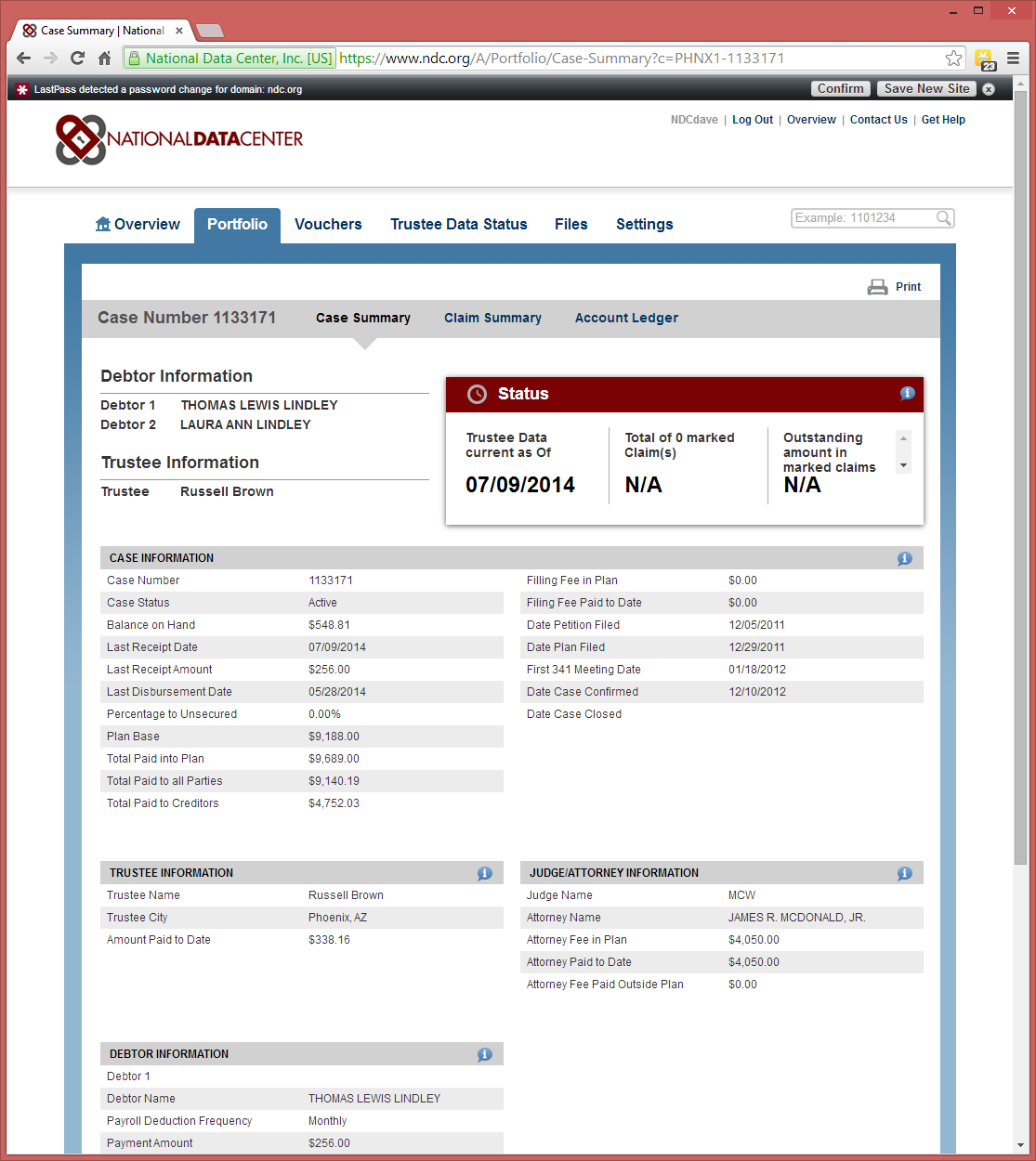 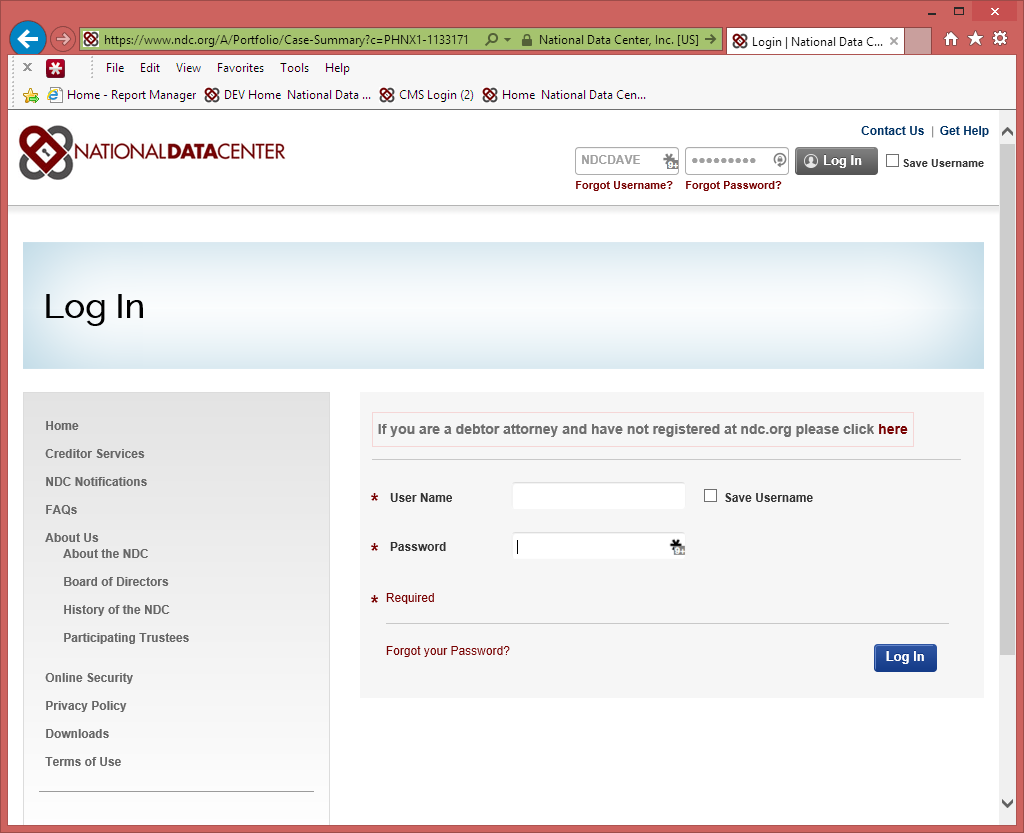 NDC Case Link
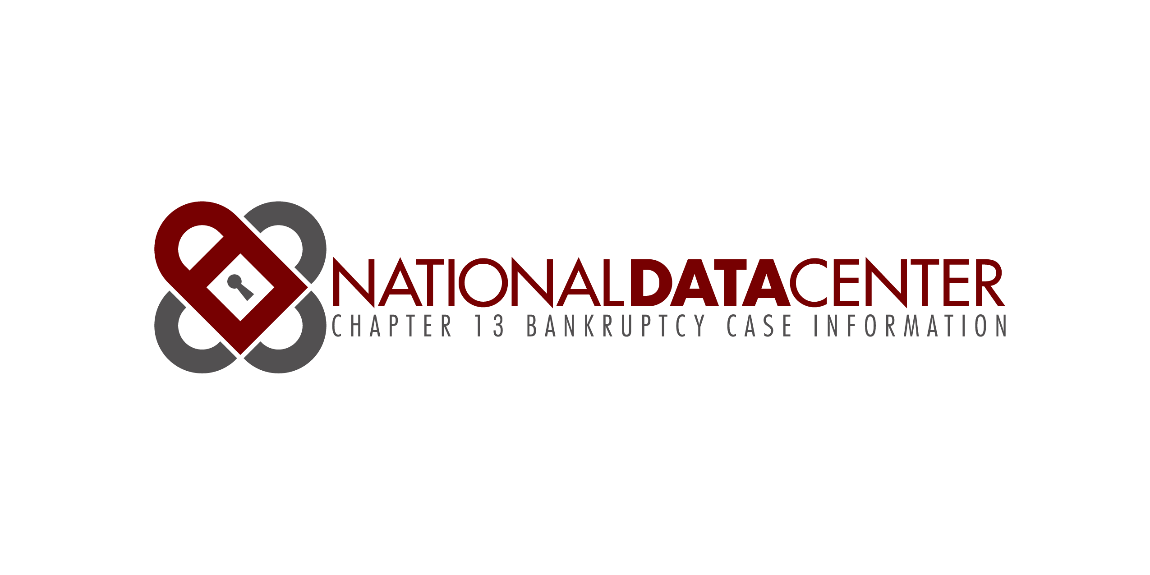 Technical Roadmap



Dave Snapp
dsnapp@ndc.org
Projects in the Works
Multi Trustee Voucher Download (string match)

Trustee Data Expansion

Data Load Changes

Subscriber Reports

Increase web service usage and add new web services
Multi Trustee Voucher Download
Search for Vouchers that pertain to your claims only

Requires that you us String Match to build your portfolio

Search for vouchers by Date Range or single check number for one or more Trustees

Demo
Trustee Data Expansion
Working with our data providers to obtain more data elements

Once we get updated data feeds we will determine how to present the data on the site/web services
New pages
Changes to existing pages
Enhancements to String matching

Examples of new data items we want to get:

Claims Bar Date and/or Bar Date Indicator
Delinquency information (how long and how much)
Additional Creditor Contact information
Additional Plan Step data (case payment schedule)
Claim pay down schedule
Trustee Data Load Improvements
Currently we load trustee data once a day in the middle of the night

Currently we fully refresh a trustee’s data each day.  

Working towards doing a real time update of the data.  When we receive the data we want to update the site right away.

Improve the data loading to update a trustee’s data rather than fully refresh.  

Track changes to a case/claim and highlight those changes on the site.
Subscriber Reports
Build Reporting Dashboard for your organization

Case/Claim daily or weekly reports

Voucher daily or weekly reports

User Management or Activity tracking reports

Looking for suggestions/feedback on what useful reports you would like to see
Web Services
New and efficient way to access data at the NDC

You can call the Web Services in many ways (custom client application, database code, ETL Tools, Excel, etc..)

Web Services allow you to automate your data gathering and integrate with your current business processes
ndc.org Web Service APIs
Our web service APIs offer the same data that our various web pages provide.

The current APIs available include:
Portfolio List
Trustee List
Voucher Download
Request File (new)
Case (with or without claim and/or ledger data)
Claim 
Account Ledger
AddCase (new)
Find details about the various NDC APIs at:
https://api.ndc.org/help
Excel Web Service API Tools
Access ndc.org Web Service API data using Microsoft Excel.

Benefits:
No programming knowledge required

Data automatically structured in a user-friendly tabular format

Unrestricted access to backend (VBA) code allows for customization
NDC.org in Spanish
Debtor facing pages will now have professionally translated Spanish text.
Detection of current browser language settings

Ability to toggle Spanish translation on or off

Further supporting increased debtor usage
NDC – In Summary
Deep Linking
Authorization Form/Request File Identifier
Let us know if you’re interested in a Landing Page
Rollout of MultiTrustee Download
Download a copy of the free NDC Excel API Demo
Check out our new APIs for updating your portfolio and Request Files
Let us know if there’s a data item to include our data model expansion

What would you like NDC 2.0 to look like?
Wrap Up & Futures
Conference slides will be available on-line
Don’t forget to pickup your NDC T’s
Any questions please email us
david@ndc.org
dsnapp@ndc.org
loren@ndc.org
Big Thanks to our guest presenters
Marty from BSS
Dave from Resurgent
Bill from 4S



Thanks again for attending the NDC User Conference 2014
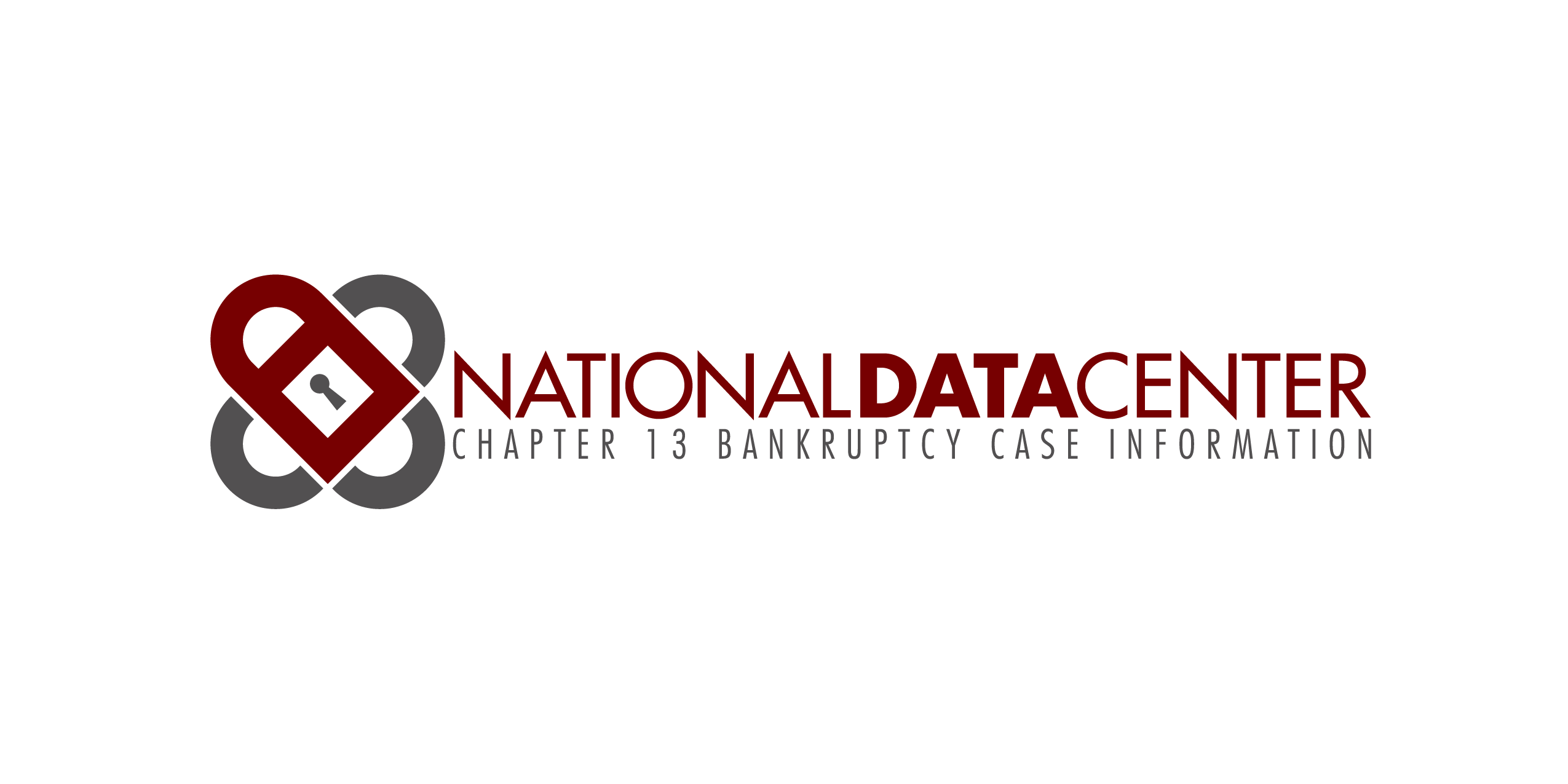